Qari mill-Ittra 
lil-Lhud.
Lhud 10, 1-10
Ħuti, il-Liġi ta’ Mosè, billi għandha biss id-dell tal-ġid li għandu jiġi, u mhux dan l-istess ġid, lil dawk li jersqu qrib lejn Alla ma
tista’ qatt tagħmilhom perfetti bis-saħħa ta’ dawk is-sagrifiċċji li huma joffru bla waqfien minn sena għal sena.
Għax kieku kien hekk, dawk li jagħtu l-kult lil Alla ma kinux forsi jwaqqfuhom dawn 
is-sagrifiċċji kieku kienu
jħossu ruħhom bla dnubiet u mnaddfin minnhom darba għal dejjem? 
Għall-kuntrarju, b’dawn 
l-istess sagrifiċċji ssir
it-tifkira tad-dnubiet minn sena għal oħra. Għax ma jistax ikun li d-demm 
tal-gniedes u tal-mogħoż ineħħi d-dnubiet.
Għalhekk Kristu meta daħal fid-dinja qal:
“Sagrifiċċju u offerta int ma ridtx, imma ġisem int ħejjejt għalija;
vittmi maħruqa u vittmi 
għad-dnubiet lilek ma għoġbukx.
Jien imbagħad għedt:
“Hawn jien, ġejt biex nagħmel ir-rieda tiegħek, o Alla, kif fil-ktieb hemm miktub fuqi”.
L-ewwel qal:
“Sagrifiċċji u offerti, vittmi maħruqa u vittmi 
għad-dnubiet, la ridthom u lanqas għoġbuk”,
għalkemm dawn titlobhom il-Liġi. Imbagħad qal: “Hawn jien, ġejt biex nagħmel ir-rieda tiegħek”.
B’hekk Alla neħħa 
s-sagrifiċċji tal-ewwel biex iqiegħed flokhom tat-tieni. Bis-saħħa ta’ din ir-rieda aħna konna mqaddsin,
permezz tal-offerta 
tal-ġisem ta’ Ġesù Kristu magħmula darba għal dejjem.
Il-Kelma tal-Mulej.
R:/ Irroddu ħajr lil Alla
Salm Responsorjali
R:/ Hawn jien, Mulej,
ġej nagħmel ir-rieda 
tiegħek.
Ittamajt b’tama qawwija fil-Mulej,
hu niżel ħdejja u sama’ 
l-għajta tiegħi.
Qegħedli fuq fommi għanja ġdida,
għanja ta’ tifħir lil 
Alla tagħna.
R:/ Hawn jien, Mulej,
ġej nagħmel ir-rieda 
tiegħek.
Int ma titgħaxxaqx 
b’sagrifiċċji u 
offerti;
imma widnejja inti 
ftaħtli;
ma tlabtnix vittmi 
tal-ħruq u tat-tpattija. 
Imbagħad jien għedt: 
“Hawn jien, ġej.”
R:/ Hawn jien, Mulej,
ġej nagħmel ir-rieda 
tiegħek.
Xandart il-ġustizzja 
f’ġemgħa kbira;
xufftejja ma 
żammejthomx magħluqa;
Mulej, dan inti tafu.
R:/ Hawn jien, Mulej,
ġej nagħmel ir-rieda 
tiegħek.
Ma ħbejtx f’qalbi 
il-ġustizzja tiegħek;
il-fedeltà u 
s-salvazzjoni tiegħek 
jien ħabbarthom;
ma ħbejtx it-tieba u 
l-fedeltà tiegħek 
lill-ġemgħa kbira.
R:/ Hawn jien, Mulej,
ġej nagħmel ir-rieda 
tiegħek.
Hallelujah, Hallelujah
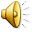 Infaħħrek, Missier, Sid is-sema u l-art, għax inti dawn il-ħwejjeġ tas-Saltna wrejthom liċ-ċkejknin.
Hallelujah, Hallelujah
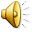 Qari mill-Evanġelju skont 
San Mark
Mk 3, 31-35.
R:/ Glorja lilek Mulej
F’dak iż-żmien, ġew omm Ġesù u ħutu, baqgħu barra 
u bagħtu jsejħulu. Dak 
il-ħin kien hemm ħafna 
nies bilqiegħda madwaru.
Qalulu:
“Ara, ommok u ħutek
qegħdin hemm barra 
u jriduk.”
U hu weġibhom
“Min huma ommi u ħuti?”
Imbagħad dawwar ħarstu 
fuq dawk li kien hemm
madwaru bilqiegħda, u qal
“Dawn, ara, huma ommi 
u ħuti. Kull min jagħmel 
ir-rieda ta’ Alla, dak 
huwa ħija, u oħti, u ommi.”
Il-Kelma tal-Mulej
R:/ Tifħir lilek Kristu